10 August 2023
The cosine rule
LO: Using the cosine rule to solve non-right-angled triangles
A
C
B
The cosine rule
You can use trigonometry to solve triangles that are not right-angled.
Look at the triangle ABC.
The altitude (height),
is perpendicular to BC.
h of the triangle, AD
In the right-angled triangle ACD, Pythagoras’ theorem gives
b
c
h
b2 = h2 + (a – x)2
This gives
b2 = h2 + a2 – 2ax + x2
b2 = h2 + a2 – 2ax + x2
x
a – x
D
In the right-angled triangle ABD.
a
c2 = h2 + x2
In triangle ABD
So
h2 = c2 – x2
c2 – x2
x = c cos B
So
substitute 
the second equation for h2
Take the first equation,
Substituting x
b2 = c2 + a2 – 2ac cos B
+ a2 – 2ax + x2
h2
b2 =
This equation is one form of the cosine rule
b2 = c2 + a2 – 2ax
A
c
b
B
C
a
The cosine rule
The cosine rule is another method to calculate sides and angles of any triangle. It is used either to find the third side when two sides and the included angle are given or to find the angle when all the three sides are given
To work out the sides
For any triangle ABC with sides a, b and c opposite to angles A, B and C respectively:
a2 = b2 + c2 – 2bc cos A
b2 = a2 + c2 – 2ac cos B
c2 = a2 + b2 – 2ab cos C
A
c
b
a2 + b2 – c2
b2 + c2 – a2
a2 + c2 – b2
B
C
cos C =
cos A =
cos B =
a
2ab
2bc
2ac
The cosine rule
The cosine rule is another method to calculate sides and angles of any triangle. It is used either to find the third side when two sides and the included angle are given or to find the angle when all the three sides are given
To work out the angles
For any triangle ABC with sides a, b and c opposite to angles A, B and C respectively:
B
a
4 cm
48°
A
C
7 cm
Using the cosine rule to find side lengths
If we are given the length of two sides in a triangle and the size of the angle between them, but we don’t know if it is a right angled triangle, What to do?. For example:
Find the length of side a
We can use the cosine rule to find the length of the other side.
a2 = b2 + c2 – 2bc cos A
c
a2 = 72 + 42 – (2 × 7 × 4 × cos 48°)
a2 = 27.53 (to 2 d.p.)
b
a = 5.25 cm (to 3 s.f.)
B
c
10 m
38°
C
A
12 m
Using the cosine rule to find side lengths
If we are given the length of two sides in a triangle and the size of the angle between them, but we don’t know if it is a right angled triangle, What to do?. For example:
Find, correct to 3 significant figures, the length of AB
We can use the cosine rule to find the length of the side c.
c2 = a2 + b2 – 2ab cos C
a
c2 = 102 + 122 – (2×10×12×cos 38°)
b
c ≈ 7.41 (to 3 sf)
AB is approximately 7.41 m long.
B
b2 + c2 – a2
cos A =
2bc
8 cm
42 + 62 – 82
cos A =
6 cm
2 × 4 × 6
C
A
4 cm
Using the cosine rule to find angles
If we are given the lengths of all three sides in a triangle, we can use the cosine rule to find the size of any one of the angles in the triangle. For example:
Find the size of the angle at A
This is negative so A must be obtuse.
cos A = –0.25
A = cos–1 –0.25
A = 104° (to 3 s.f.)
a2 + b2 – c2
cos C =
2ab
122 + 142 – 112
cos C =
2 × 12 × 14
Using the cosine rule to find angles
If we are given the lengths of all three sides in a triangle, we can use the cosine rule to find the size of any one of the angles in the triangle. For example:
A
b
11 cm
14 cm
c
B
C
a
12 cm
C ≈ 49.3° (to 3 s.f.)
Using the cosine rule to solve problems
Ahmed can see two flag poles from where he is standing. One is 20 metres away from him and the other is 30 metres away. In looking from one flag pole to the other, Ahmed has to rotate through 35º. How far apart are the flag poles?
First it is essential to draw a diagram from the given
information.
B
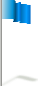 a2 = b2 + c2 – 2bc cos A
c
a
20 m
a2 = 302 + 202 – (2 × 30 × 20 × cos 35°)
35°
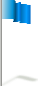 A
C
a2 = 317.02
b
30 m
a = 17.80 m (to 2 d.p.)
Using the cosine rule to solve problems
A ship sails 58 km on the bearing 072º. Once it has passed a reef, it turns and sail 41 km on the bearing 158º.  How far is the ship from its starting point?
on the bearing 072º
We suppose the ship starts at S, sails to A
Then change direction and sails 41 km to F on the bearing 158º
= 108°
co-interior angles
180° - 72°
angles at a point
= 94°
360° - 158° - 108°
N
x2 = f 2 + s2 – 2fs cos A
108°
158°
A
x2 = 582 + 412 – (2×58×41×cos 94°)
N
58 km
f
72°
s
94°
41 km
S
x ≈ 73.3 km (to 3 sf)
x km
F
D
Using the cosine rule to solve problems
Two ships leave a dock at the same time. Ship A sails due north for 30 km before dropping anchor. Ship B sails on a bearing of 050º for 65 km before dropping anchor.
Find the distance between the ships when they are stationary, to the nearest kilometre
Sketch a diagram
You need to find the length AB, the distance between the ships when they are stationary
B
x km
A
Using cosine rule
b
65
50º
x2 = a 2 + b2 – 2ab cos D
30
a
x2 = 302 + 652 – (2×30×65×cos 50°)
x ≈ 51 km (to the nearest km)
Thank you for using resources from
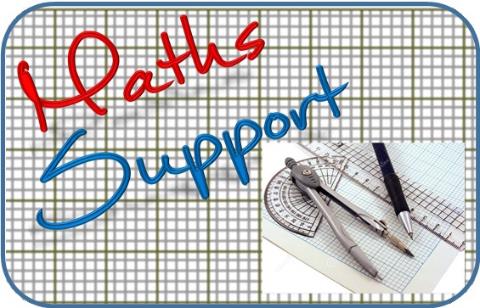 For more resources visit our website
https://www.mathssupport.org
If you have a special request, drop us an email
info@mathssupport.org
Get 20% off in your next purchase from our website, just use this code when checkout: MSUPPORT_20